Зимующие птицы нашего края
Маленький мальчишкаВ сером армячишкеПо дворам ныряет,Крошки подбирает.
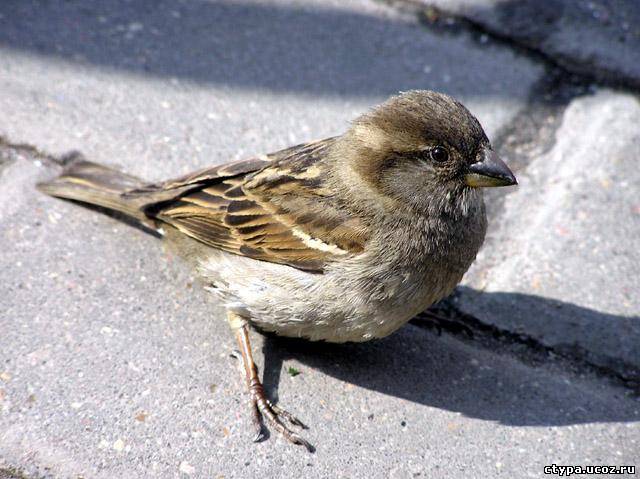 Красногрудый, чернокрылый.Любит зернышки клевать.С первым снегом на рябинеПоявляется опять.
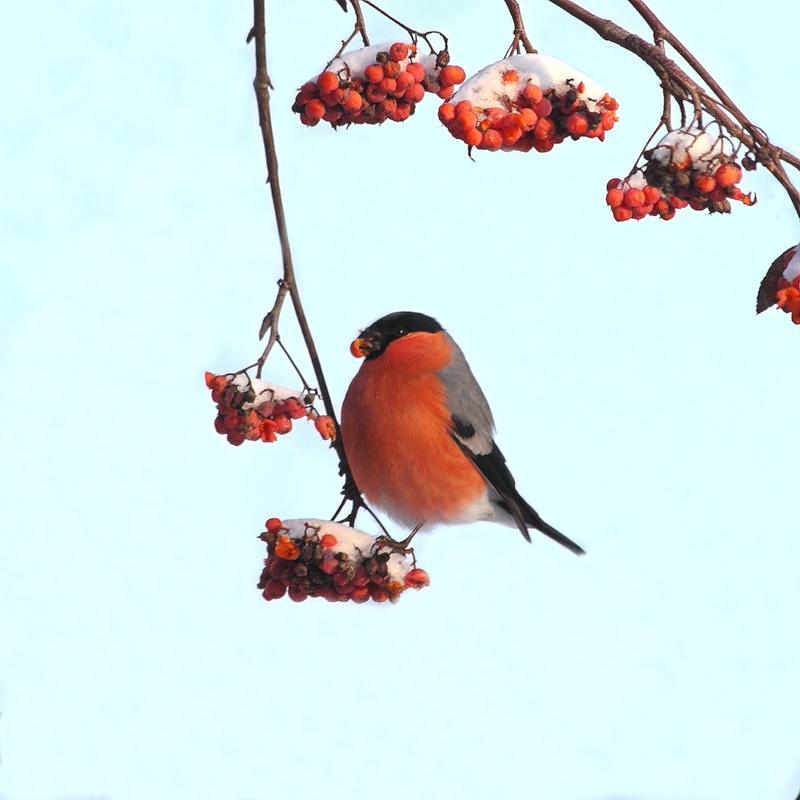 Непоседа пестрая,Птица длиннохвостая,Птица говорливая,Самая болтливая.Вещунья белобока, зовут ее ..
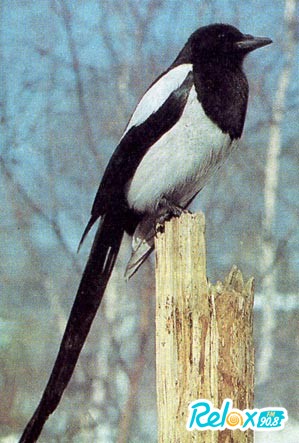 Я по дереву стучу,Червяка достать хочу.Хоть и скрылся под корой,Все равно ты будешь мой.
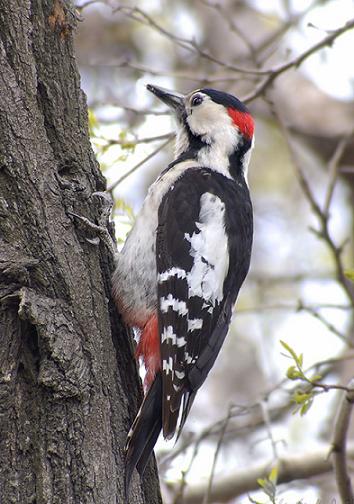 Окраской - сероватая,Повадкой - вороватая,Крикунья хрипловатая -Известная персона.Кто она?..
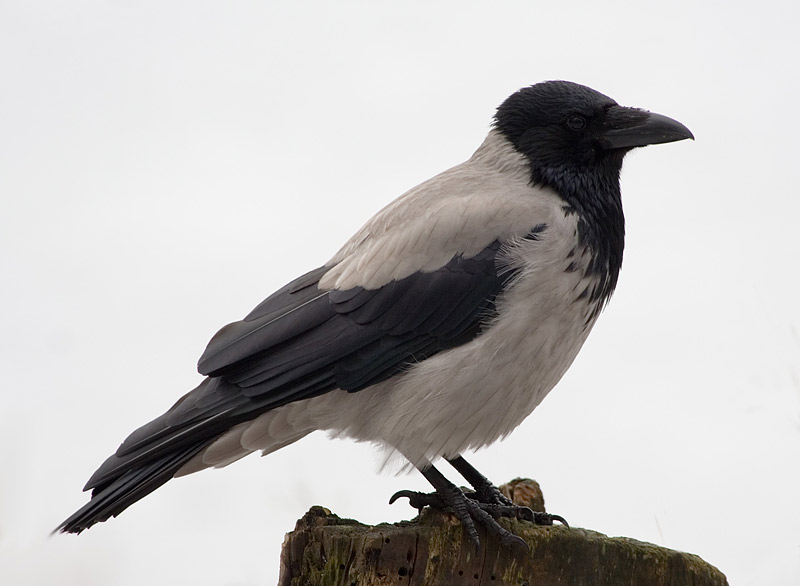 Синяя косынка, Темненькая спинка. Маленькая птичка.Звать ее ...
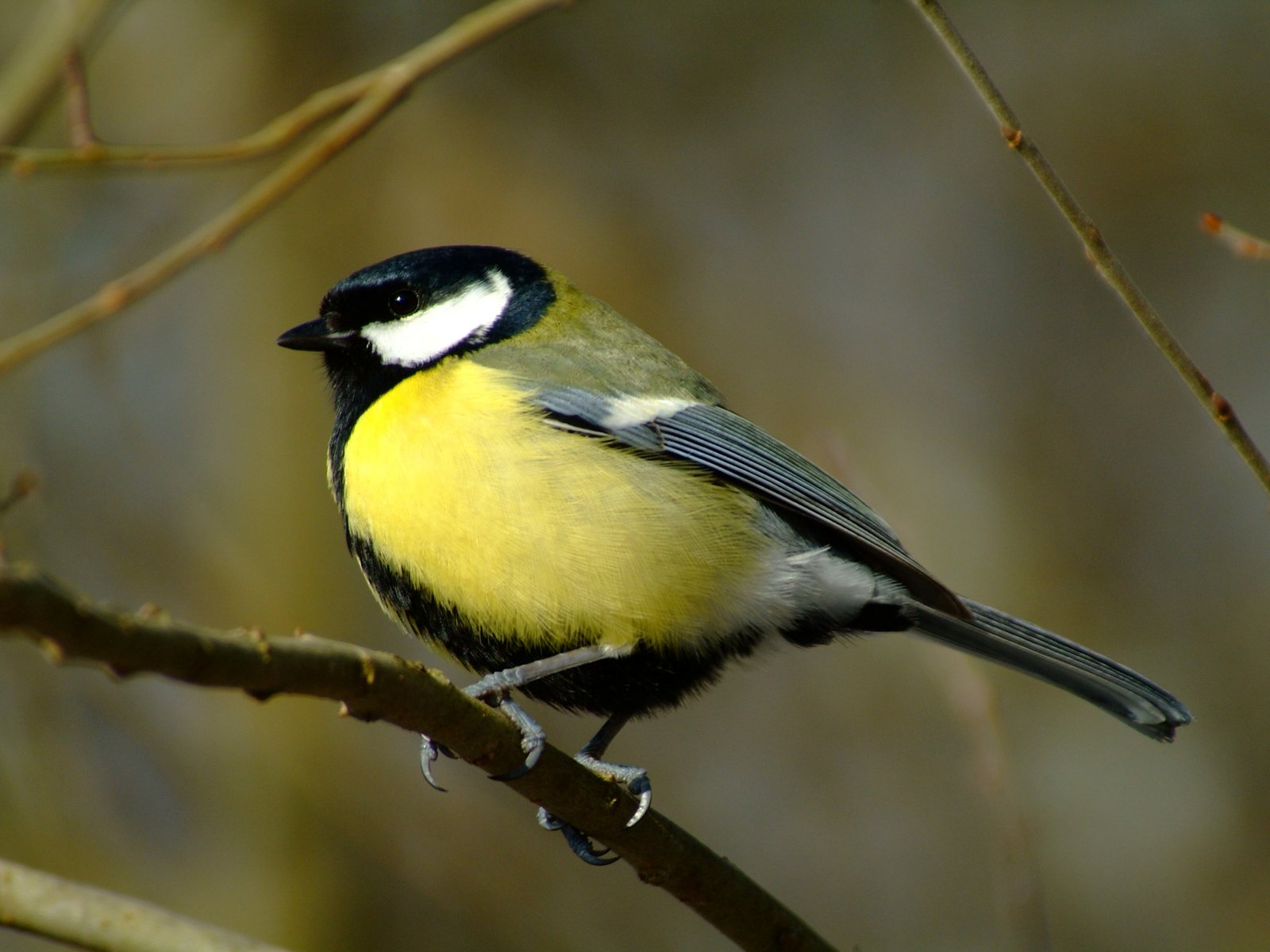 Под окном растёт рябина -В красных ягодах вершина.Налетели,Засвистели,Угощенье мигом съели.
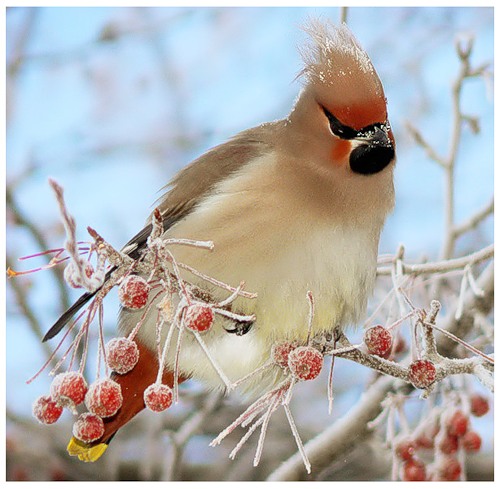 Птицам трудно приходиться зимой. Нередко они голодают. Во время метелей и сильных морозов много птиц погибает от голода. Особенно часто это происходит в конце зимы, когда весь корм повсюду съеден.
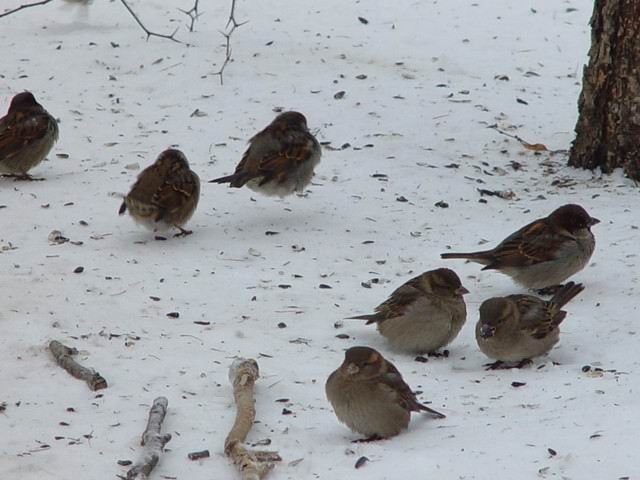 Не богаты их корма. Горсть зерна нужна, Горсть одна — И не страшна Будет им зима.
Не богаты их корма. Горсть зерна нужна, Горсть одна — И не страшна Будет им зима.
Покормите птиц зимой.Пусть со всех концов К вам слетятся, как домой, Стайки на крыльцо.
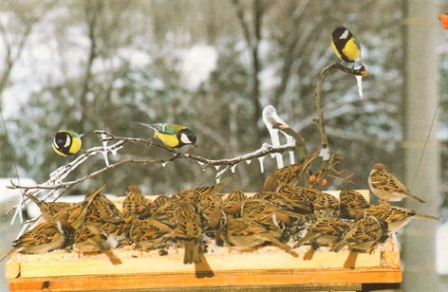 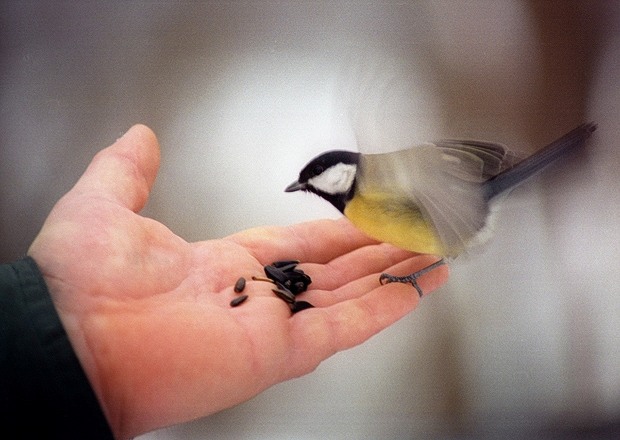 Не богаты их корма. Горсть зерна нужна, Горсть одна — И не страшна Будет им зима.
Сколько гибнет их — не счесть, Видеть тяжело. А ведь в нашем сердце есть И для птиц тепло. Разве можно забывать: Улететь могли, А остались зимовать Заодно с людьми.
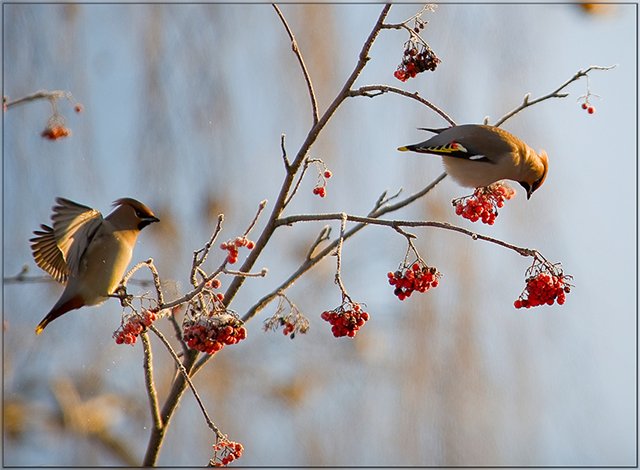 Приучите птиц в мороз К своему окну, Чтоб без песен не пришлось Нам встречать весну.
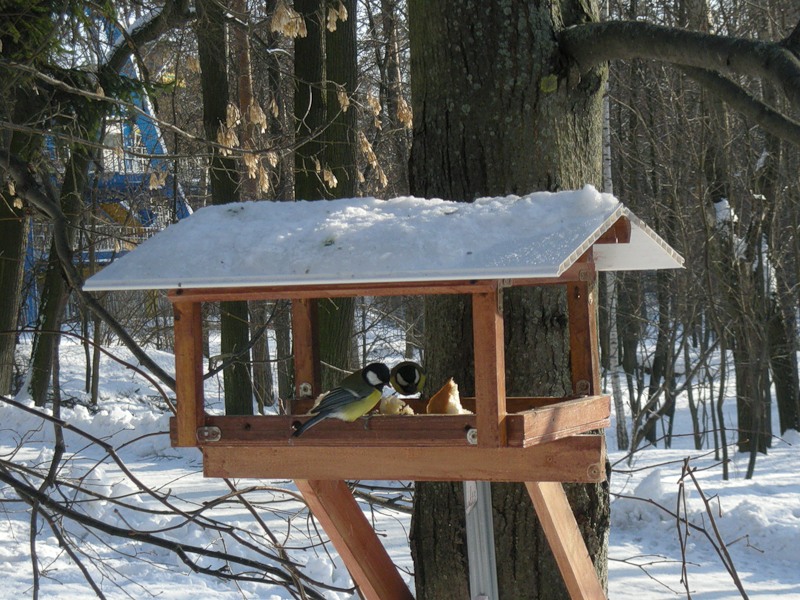